Table 8. Demographic variables and median and interquartile range values for proposed IADL-C factors for middle-aged, ...
Arch Clin Neuropsychol, Volume 29, Issue 8, December 2014, Pages 776–792, https://doi.org/10.1093/arclin/acu053
The content of this slide may be subject to copyright: please see the slide notes for details.
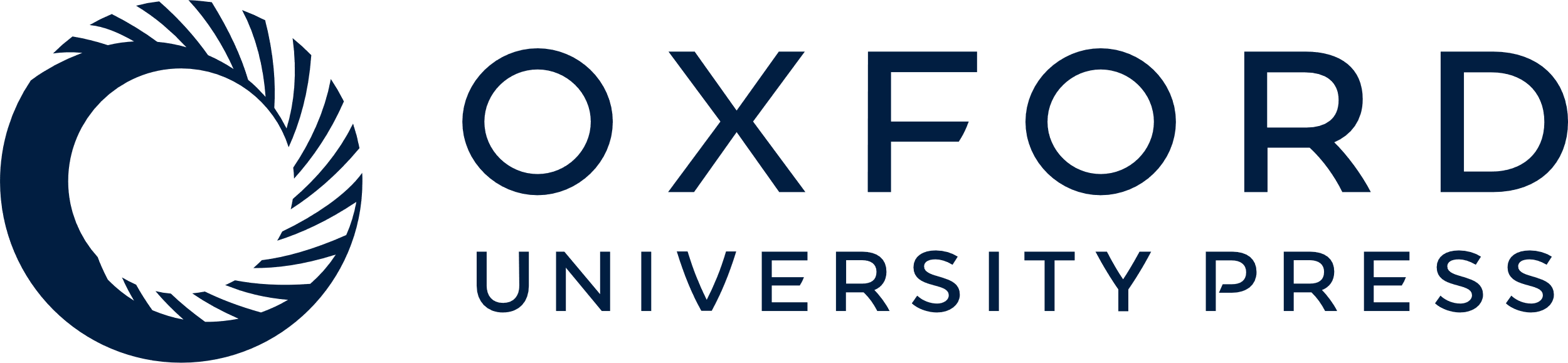 [Speaker Notes: Table 8. Demographic variables and median and interquartile range values for proposed IADL-C factors for middle-aged, young-old, and old-old groups
Notes:Mdn = median; IR = interquartile range; TICS = Telephone Interview for Cognitive Status; Scheffe post hoc tests significant difference from middle-aged(a), or young-old(b); #N = 38; ±N = 80; ¥N = 62.
Fig. 2.Box and Whisker plots of the IADL-C total and subscale scores for the middle-aged (50–59), young-old (60–74), and old-old (75+) groups.


Unless provided in the caption above, the following copyright applies to the content of this slide: © The Author 2014. Published by Oxford University Press. All rights reserved. For permissions, please e-mail: journals.permissions@oup.com.]